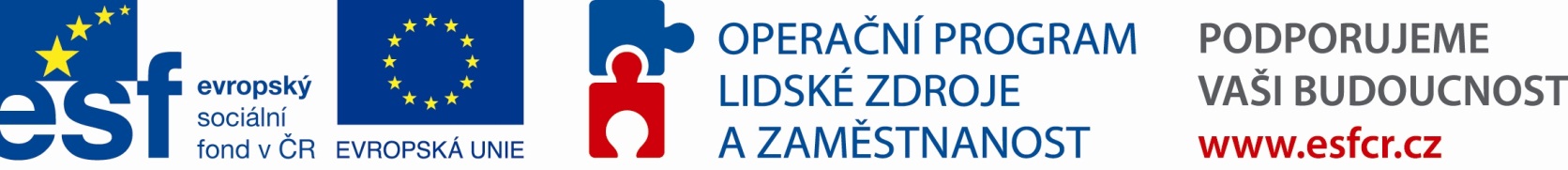 Význam genderové optimalizace rozvoje lidských zdrojů
Genderový audit v návaznosti na personální audit
Reg.č.: CZ.1.04/3.4.04/76.00273
Řízení lidských zdrojů
Jedná se o zabezpečení podniku potřebným počtem kvalifikovaných a motivovaných pracovníků a zajištění rozvoje těchto pracovníků. Na podnik působí negativně jak nedostatek, tak i nadbytek pracovníků. Pro jejich získávání, výcvik, zařazování a hodnocení nemusí být použity vhodné postupy.
Řízení lidských zdrojů
Na dosažených výsledcích podniku se odráží i morálka zaměstnanců a jejich nesplněná pracovní očekávání. Podnik může pracovat s vysokým objemem přesčasové práce nebo mít značnou míru pracovní absence. K pozitivnímu vývoji nepřispívá ani nejasně vymezená odpovědnost jednotlivých pracovníků.
Personální a genderový audit
Jak je zabezpečen systém vzdělávání pracovníků konkrétního útvaru?
Odpovídá systém vzdělávání potřebám konkrétního útvaru?
Schází se vedení útvaru se zaměstnanci                     ke zhodnocení pracovního výkonu a hledání cest                     ke zdokonalení?
Jak napomáhá současná politika podniku v oblasti lidských zdrojů zabezpečení efektivního provozu podniku?
Kdo vymezuje a definuje požadavky na znalosti a dovednosti zaměstnanců potřebné pro plnění pracovních úkolů v rámci jednotlivých útvarů?
Personální a genderový audit
Jak je v hodnocení pracovníků přihlíženo k plnění Etického kodexu?
Kdo zabezpečuje, že systém vzdělávání pracovníků jednotlivých útvarů odpovídá potřebám útvaru?
Jaká je fluktuace pracovníků konkrétního útvaru ve srovnání s podnikem jako celku?
Má podnik zpracován motivační systém, který přispívá ke stabilizaci pracovníků?
Personální a genderový audit
Jsou dodržovány a rozvíjeny dobré pracovní vztahy tak, že žádné operace a procesy nejsou přerušovány?
Jak je zabráněno přerušení služeb, které jsou poskytovány zákazníkům?
Nedochází k vyhroceným debatám se zaměstnanci, které jsou nákladné a mají negativní dopad na image a pověst organizace?
Je politika podniku              v oblasti pracovních vztahů odsouhlasena a je dodržována?
Personální a genderový audit
Jsou vztahy a vyjednávání                   s odbory či zaměstnaneckou radou zvládány?
Je podnik schopen rychle identifikovat a promptně napravovat potenciální pracovní problémy?
Realizují se pracovní jednání a vyjednávání                        v souladu s požadavky platné legislativy?
Existuje důvěra a angažovanost zaměstnanců jako způsob efektivního řízení změn v podniku?
Personální a genderový audit
Má podnik zaměstnance                   s potřebnou zkušeností a kvalifikací, kteří jsou důvěrně obeznámeni              s pracovním vyjednáváním a dalšími příbuznými technikami?
Má podnik schválenou, autorizovanou a zdokumentovanou politiku pro oblast pracovních vztahů?
Jsou jasně vymezeny základy pro komunikaci s pracovníky a jejich zástupci? Vědí o nich zaměstnanci?
Personální a genderový audit
Jsou zaměstnanci a jejich oficiální představitelé zapojováni do rozvoje podniku a realizace navrhovaných velkých změn?
Vymezil a definoval management odpovědnost za jednání s veřejností a medii v případě pracovních vyjednávání?
Personální a genderový audit
Jak je zabezpečeno, že pověst podniku na veřejnosti je chráněna proti jakýmkoliv pracovním sporům?
Jaké postupy jsou stanoveny pro vyjednávání (např. o výši mezd) a jak jsou tyto postupy dodržovány?
Personální a genderový audit
Uvědomuje si management, jakou roli v urovnávání pracovních sporů má arbitr a souhlasí s formálními arbitrárními postupy (pokud s nimi souhlasí i dotčené strany)?
Jsou přijata opatření pro komunikaci stanovisek zaměstnanců managementu (např. mítinky se zaměstnanci, pracovní výbory, zástupci pracujících atd.)?
Rozvoj lidského faktoru
Hlavní úlohou strategicky řízeného rozvoje lidského faktoru je zabezpečení a udržení adekvátní pracovní síly, odborný a osobnostní růst pracovníků a efektivní využívání lidského potenciálu organizace za účelem dosažení a udržení její hodnoty a plnohodnotného naplnění stanovených cílů.
Rozvoj lidského faktoru
Systémový přístup se osvědčuje                  v návaznosti na moderní trendy v řízení lidského faktoru a jejich aplikace do praxe, který rozděluje toto řízení na logicky provázané a navazující na jiné systémy.
Logicky provázané a navazující systémy
4. systém hodnocení pracovníků.
5. systém odměňování a motivace pracovníků.
1. systém adaptace pracovníků.
2. systém vzdělávání pracovníků.
3. systém karierního rozvoje.
Strategické řízení lidského faktoru
Strategické řízení lidského faktoru je přístup k rozhodování o záměrech a plánech organizace, týkajících se charakteru zaměstnávání lidí a strategie politiky a praxe získávání, vzdělávání a rozvoje pracovníků, řízení pracovního výkonu, odměňování a pracovních vztahů.
Integrované, propojené řízení
Charakteristikou, která definuje strategické řízení lidského kapitálu ve fungujících systémech, je skutečnost, že jde o řízení integrované, vícenásobně propojené, strategie lidského kapitálu by měla být integrovaná s celkovou strategií a tedy by z ní měla vycházet.
Strategické řízení
Východiskem při strategickém řízení je vzájemná spojitost systémů řízení lidského kapitálu s celkovou strategií a současně vnímání lidí jako strategického zdroje při dosahování konkurenční výhody a naplňování stanovených cílů.